1
Mentor DCN 802.1-18-0065-00-ICne
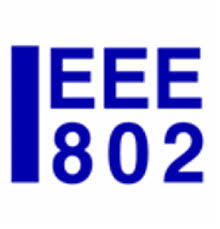 IEEE 802 “Network Enhancements for the Next Decade”Industry Connections Activity(Nendica):Meeting Overview, 2018-11
Roger Marks (Huawei)

roger@ethair.net
+1 802 capable

5 November 2018
2
Nendica Overview
3
Nendica Leadership
Nendica Chair
Roger Marks
Report editors
Nader Zein & Paul Congdon
IEEE 802.1 Chair
Glenn Parsons
4
Nendica Overview
Voting
While operating as a subgroup under IEEE 802.1, any person attending a meeting may vote on all motions (including recommending approval of the deliverables). A vote is carried by 75% of those present and voting Approve or Disapprove.
Attendance
log: IMAT, under 802.1 <https://imat.ieee.org>
“reciprocal” attendance policy is per home WG
Nendica Activity Authorization
Until March 2019 (should target November 2018 for renewal decision)
Document storage – 802.1 website & mentor 
http://1.ieee802.org/802-nend/ 
https://mentor.ieee.org/802.1/documents?is_group=ICne 
Mailing List
STDS-802-NEND@LISTSERV.IEEE.ORG
Archive: https://listserv.ieee.org/cgi-bin/wa?A0=STDS-802-NEND
Join: http://listserv.ieee.org/cgi-bin/wa?SUBED1=STDS-802-NEND&A=1
5
Nendica Meeting, 13 Nov 2018
Tuesday, 19:30-22:00
Detailed agenda:
http://1.ieee802.org/802-nendica/agenda-ieee-802-nendica-meeting/
Key meeting topics:
Work Item: Lossless Network for Data Centers	
Work Item: Flexible Factory IoT	
Significant wireless focus
Any new proposed topics
Discuss renewal plans, past March 2019
Future meetings
Teleconferences 
January meeting
Hope to join wireless interim (St Louis) and 802.1 interim (Hiroshima)
6
Lossless Network for Data Centers
Nendica Report
Published 2018-08-17
https://mentor.ieee.org/802.1/dcn/18/1-18-0042-00-ICne.pdf
Publication includes ongoing Call for Comments
Material on the agenda for the IEEE 802/IETF Data Center Workshop (Bangkok, 2018-11-10)
Discussing means to publicize the report and the workshop by IEEE-SA
7
Flexible Factory IOT
Nendica Draft Report: “Wired/Wireless Use Cases and Communication Requirements for Flexible Factories IoT Bridged Network”
Call for Comments: 2018-08-03 through 2018-09-02
281 comments
Initial in-person Comment Resolution 2018-09-11
Further Comment Resolution in teleconferences
2018-09-27
2018-10-11
2018-10-25
2018-11-07
Further Comment Resolution this week